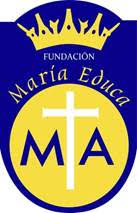 RETORNO A CLASES
MEDIDAS DE PREVENCIÓN/ACCIONES ESPECÍFICAS
EDUCADORAS Y ASISTENTES DE DE PÁRVULOS
Claudia Peña León
Enc. Prevención de Riesgos FME
25 FEBRERO 2021
MEDIDAS DE PREVENCIÓN GENERICAS EN INGRESO AL ESTABLECIMIENTO
USO PERMANENTE DE MASCARILLA         REGISTRO DE TEMPERATURA
USO DE PEDILUVIO
MANTENER DISTANCIA SOCIAL DE 1 METRO
Funcionarios
Alumnos/as
Padres y Apoderados
Empresas Externas Proveedores
CRITERIOS DESPLAZAMIENTO AL COLEGIO
IMPORTANTE
NO ASISTIR AL ESTABLECIMIENTO SI  TIENE SINTOMÁS COMPATIBLES CON COVID, O CUALQUIER OTRA ENFERMEDAD O SITUACIÓN PARTICULAR DE SALUD QUE LE IMPIDA ASISTIR.

EN EL CASO DE LOS FUNCIONARIOS DENERÁN LLAMAR AL COLEGIO, Y NOTIFICAR A RECTOR/A.
PERSONAS QUE PADEZCAN UNA SITUACIÓN PARTICULAR DE SALUD Y/O PERTENECER A POBLACIÓN DE RIESGO (EDAD, PADECIMIENTO DE SALUD CRÓNICA, ETC.), NO PODRÁN ASISTIR AL COLEGIO. (PARA EVITAR RIESGOS Y POR INSTRUCCIÓN DE NORMATIVA MINSAL)

SI LA PERSONA SE ENCUENTRA EN CONDICIONES DE ASISTIR PRESENCIAL SE SOLICITARÁ CERTIFICADO MÉDICO PARA ACREDITAR Y DAR RESPALDO DE LAS ACCION ANTE OA.
(SE EVALUARÁ CASO A CASO, PARA TOMA DE DECISIÓNES).
ACCIONES DOCENTES Y ASIST. ANTES DE INICIAR LA JORNADA
SEGUIR INSTRUCTIVO DE ACCESO AL ESTABLECIMIENTO: USO PERMANENENTE DE MASCARILLA, SANITIZACIÓN DE CALZADO, TOMA DE TEMPERATURA, USO ALCOHOL GEL.

USO DE RELOJ CONTROL Y LAVADO DE MANOS. DIRIGIRSE A SU ESPACIO DE TRABAJO (SALA U OFICINA)
UTILIZAR SU MASCARILLA (*) DE FORMA PERMANENTE Y DISPONGA UNA DE RECAMBIO.

UTILIZAR ROPA DE TRABAJO (DELANTAL O PECHERA)

LIMPIAR LA SUPERFICIE DE SU MESA DE TRABAJO/SILLA, CON TOALLITA DESINFECTANTE.

TRATAR DE LLEGAR CON TIEMPO A SU SALA Y VENTILAR EL AMBIENTE PREVIO AL INGRESO DE LOS ESTUDIANTES.

MANTENER LA DISTRIBUCIÓN DE LA SALA (PREVIAMENTE DEMARCADA O ASIGN DE PUESTOS FIJO).
ACCIONES CON LOS PÁRVULOS ANTES DE INGRESAR A SALA
RECIBIR AL ALUMNO/A EN LA ENTRADA ASIGNADA. TOMA DE TEMPERATURA, USO ALCOHOL GEL.

GUIAR AL PÁRVULO HACIA LA SALA DE CLASES.

DISPOSICIÓN DEL ALUMNO/A EN UN PUESTO FIJO.

AL MOMENTO DEL INGRESO DE LOS PÁRVULOS A LA SALA DE CLASES PROCURE QUE ESTE PROCESO SE REALICE POR TURNOS (GRUPOS DE CINCO ALUMNOS/AS EN CADA CASO, HASTA COMPLETAR LA ASISTENCIA TOTAL DE LA CLASE).
ACCIONES CON LOS PÁRVULOS DURANTE LA CLASE
ASIGNAR EL PUESTO DE TRABAJO FIJO PARA CADA ALUMNO/A.

PROMOVER EL USO DE SEÑAS, CARTELES, SÍMBOLOS Y UTILIZAR DIVERSOS METODOS O ESTRATEGIAS EDUCATIVAS QUE PERMITAN ABORDAR DE MANERA LÚDICA Y COTIDIANA EL ESCENARIO DE PANDEMIA ACTUAL PARA EXPLICAR A LOS PÁRVULOS. 

FOMENTAR EL LAVADO DE MANOS CON AGUA Y JABÓN. IMPLEMENTAR DURANTE LA RUTINA DIARIA.

CUIDADO PERMANENTE Y DIARIO DE LAS MEDIDAS DE PREVENCIÓN E HIGIENE DURANTE EL RECREO Y LA HORA DE COLACIÓN.
ACCIONES CON LOS PÁRVULOS DURANTE LA CLASE
PROCURE QUE SUS ALUMNOS NO COMPARTAN MATERIALES U OBJETOS PERSONALES DURANTE LA CLASE. Y EN LOS RECREOS, APROVECHE DE VENTILAR LAS SALAS (*)

EL MATERIAL DIDACTICO UTILIZADO O IMPLEMENTOS DEBEN SER SANITIZADOS(*) ANTES Y DESPUÉS DEL USO DE CADA ALUMNO/A.
EN EL CASO DE LOS ESTUDIANTES DE PRIMEROS NIVELES, ENSEÑE Y PRACTIQUE CON ELLOS EL ESTORNUDO DE ETIQUETA, LLEVÁNDOSE EL CODO A LA CARA PARA ESTORNUDAR.
RUTINA DE USO DE BAÑOS Y RECREO (NO MÁS DE 3) *
ACCIONES CON LOS PÁRVULOS AL FINALIZAR LA CLASE
ORGANICE LA SALIDA DE LA SALA DE MANERA DOSIFICADA CUANDO DEBA HACERLO
HAGA HINCAPIÉ EN LA NECESIDAD E IMPORTANCIA DE GUARDAR DISTANCIA POR EL PROPIO BIEN Y EL DE SUS ALUMNOS, YA QUE LOS NIÑOS SUELEN SER AFECTUOSOS Y CERCANOS ENTRE ELLOS.
EN EL CASO DE LOS ESTUDIANTES DE PRIMEROS NIVELES, ENSEÑE Y PRACTIQUE CON ELLOS EL ESTORNUDO DE ETIQUETA, LLEVÁNDOSE EL CODO A LA CARA PARA ESTORNUDAR.
INDIQUE DÓNDE ESTÁN LOS DISPENSADORES DE ALCOHOL GEL DENTRO DE LA SALA Y/O FUERA DE ELLA, EXPLICANDO LA IMPORTANCIA DE ESTE ELEMENTO Y SIEMPRE GUIADOS EN SU USO POR LA EDUCADORA/ASISTENTE.
SALIDA (GRUPO NO MÁS DE 4). GUIAR HACIA LA SALIDA CORRESPONDIENTE.
ACCIONES DOCENTES AL FINALIZAR LA JORNADA
DESECHAR LA MASCARILLA (*) UTILIZADA, EN EL CONTENEDOR CORRESPONDIENTE, ASÍ COMO LA PECHERA DESECHABLE O GUANTES DESECHABLES SI APLICA. 

UTILIZAR ALCOHOL GEL Y DIRIGIRSE A LA SALIDA DEL ESTABLECIMIENTO (*)
ACCIONES EN EL DEZPLAZAMIENTO AL HOGAR
PROCURAR QUE EL RETORNO A CASA SEA DE FORMA DIRECTA, NO SE EXPONGA EN VISITAR OTROS LUGARES SI NO ES ESTRICTAMENTE NECESARIO. 

ANTES DE ENTRAR A SU CASA QUÍTESE LOS ZAPATOS, EN EL TRAYECTO ESTOS PODRÍAN HABER ESTADO EN CONTACTO CON EL VIRUS DEL COVID-19, COLOQUE UNA SOLUCIÓN DE DESINFECTANTE POR ARRIBA Y POR ABAJO DE ÉSTOS. 

PROCEDA A CAMBIARSE DE ROPA. TODA LA ROPA DEBERÁS PONERLA DE PREFERENCIA EN ALGUNA BOLSA O BIEN, DIRECTO A LA LAVADORA PARA SU LIMPIEZA. ES IMPORTANTE NO MEZCLARLA CON LA ROPA DE LOS DEMÁS. UNA VEZ HECHO LO ANTERIOR, USE ALCOHOL GEL.

SI EN SU TRAYECTO A CASA USA MASCARILLA REUTILIZABLE, HIGIENICE LAVANDO SU ELEMENTO DE PROTECCIÓN PERSONAL (*)
DESINFECTE SU CELULAR, LENTES, CARTERA, RELOJ, LLAVES, ETC. Y TODO AQUELLO QUE PORTABA PREVIO A ENTRAR A SU CASA Y QUE PUDIERA ESTAR “CONTAMINADO”.
[Speaker Notes: • Los colaboradores pueden salir con sus escudos faciales limpios y desinfectados y recordar traerlos diariamente.]
PARA LOS MEDIOS DE TRANSPORTE SE RECOMIENDA
PARA VIAJES CORTOS ES RECOMENDABLE CAMINAR O UTILIZAR BICICLETA U OTROS. EN LO POSIBLE EVITAR EL USO DE TRANSPORTE PÚBLICO , ESPECIALMENTE EN HORARIO PEAK, PRIORIZAR AUTOS PARTICULARES (*)

PARA LOS AUTOS PARTICULARES SE RECOMIENDA APLICAR DESINFECTANTE EN AEROSOL ANTES Y DESPUÉS DEL VIAJE, LIMPIAR TABLEROS Y MANUBRIO Y VENTILAR AL TÉRMINO
DEL TRAYECTO.
PARA LOS QUE SE MUEVEN EN TRANSPORTE PÚBLICO, EXTREMAR LAS MEDIDAS DE SEGURIDAD, UTILIZAR LA MASCARILLA EN TODO MOMENTO, SER CONSCIENTES DE NO LLEVARSE LAS MANOS A LA CARA Y ESTAR ATENTOS A LA HIGIENE DE MANOS.
[Speaker Notes: Recordar que las medidas de prevención comienzan desde que uno sale de su casa, se mantienen durante todo el trayecto y durante la estadía en el
colegio.]